Проектная работа 
     «Использованная бумага: мусор или добро?»

Подготовил Горшков Ярослав
3 «В» класс МБОУ СОШ №34
Цель: Исследовать возможность вторичного использования бумаги.

Задачи:
Изучить  важность вторичного использования бумаги.
Какие ресурсы мы сохраним.
Способы вторичного использования бумаги.
А знаете ли вы, что каждый ученик начальной школы за год использует около 30 тетрадей ? А наш класс вместе около 1000 тетрадей. Нужно срубить одно дерево, чтобы обеспечить наш класс тетрадями на год. А сколько классов в нашей школе? А сколько всего школ? Так ведь можно вырубить все деревья!
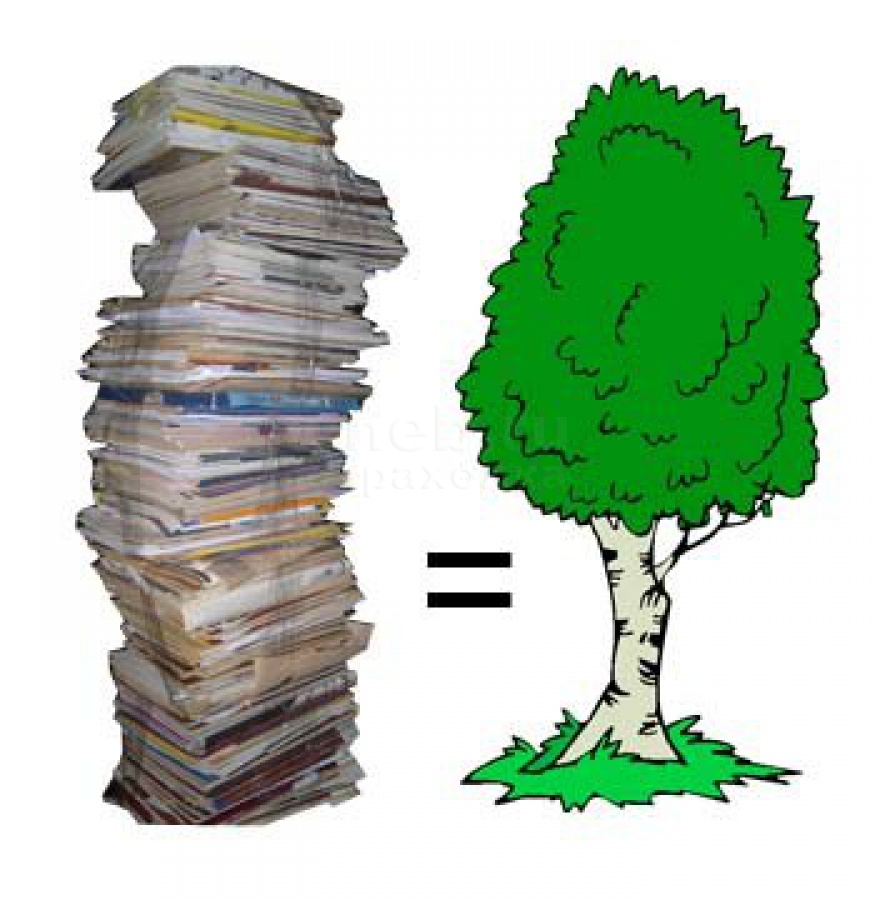 Если вырубят все деревья то:   
Не будет кислорода, ведь одно дерево вырабатывает кислород, необходимый одной семье.  Без кислорода не могут жить люди, животные и растения. 
Без деревьев погибнут животные и птицы , ведь лес – это их дом!
С этим нужно что- то делать и как можно скорее. Но что могу сделать я? Я могу  рассказать об этой проблеме окружающим,  найти способы повторного использования бумаги и сохранить природу.  Итак ,начнем.
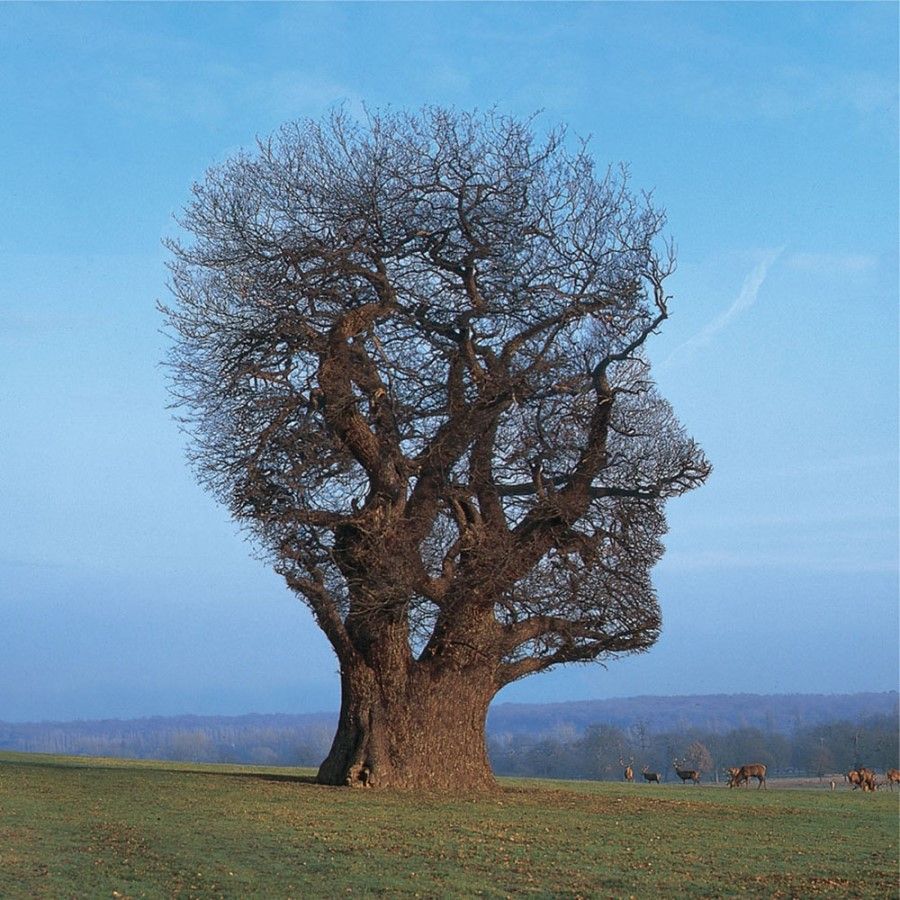 Способ №1 Старые коробки, листы, тетради можно сдать в макулатуру ,и при этом не только спасти дерево, но и заработать.  Один килограмм  макулатуры стоит примерно 3 рубля.  К примеру офис моей мамы за 6 месяцев сдал 600 килограммов макулатуры. Они спасли  6  деревьев и заработали  2 400 рублей.  В нашей школе тоже проводят сбор макулатуры. Пожалуйста, принимайте  участие и помогайте спасать  деревья.
Способ №2  Отдать не нужные книги и журналы детям младшего возраста. Свои детские книги и журналы я отдал  малышам, которые живут по соседству.  У детей было много радости!  Если у вас нет знакомых малышей, то  книги можно отдать в библиотеку.
На улицах Москвы и в метро  есть места, где можно оставить свою прочитанную книгу, а взамен взять другую совершенно бесплатно.  Называются такие места – буккроссинг  - обмен книгами.
Способ №3  Сделать поделку или полезное изделие. Газеты, которые мы находим у себя в почтовом ящике, мы собираем, а потом делаем из них поделки папье – маше.  Посмотрите, какая получилась красивая  собака  из старых газет.
А вот  летающая тарелка, она тоже сделана из старых газет. Наши работы победили в конкурсе, и меня наградили Почетной грамотой!
Из газетных трубочек получаются полезные изделия. Например,  вот такой стаканчик для ручек и карандашей.
Способ №4  Сделать прическу или красивый наряд. Из бумаги можно сделать отличные бигуди и получить красивую прическу.
Итальянский дизайнер Франко Москино представил коллекцию одежды из бумажных пакетов. Красиво и модно!
Способ №5. Устроить бумажную вечеринку.   Удиви своих гостей. Для этого просто нужно нарезать бумагу тонкими полосками. Веселье гарантировано!
Способ №6 Принять участие в проекте «Искусство ради экологии»  Каждый год в ноябре в городе Москве можно сдать 2 кг макулатуры и получить билет в музей, на выставку, детский центр или кинотеатр.
А еще я хочу вам рассказать об удивительном парке,в котором я побывал в новогодние каникулы. Находится он в городе Дубай и полностью создан из переработанного мусора в том числе и бумаги.  Светящийся сад стал чудом Эмиратов  и привлекает множество туристов.
Вывод: Использованная бумага  – конечно, добро!  Сколько всего интересного и даже уникального можно сделать из нее: модные прически, наряды, поделки, развлечения.  А самое главное –  мы помогаем сохранить нашу  планету. 
Прошу поднять руки тех, кто согласен со мной . .
Если я смог расширить круг людей, которым  интересно и важно  бережливое отношение к природе, я считаю цель своего проекта достигнутой. 
И всем  слушателям я хочу подарить небольшой музыкальный клип.